Екатеринбург и его интересные памятники
Составила:Черных Екатерина 
7а класс
Руководитель Родионова Л.Г.
Г.Екатеринбург 2015
Цель проекта: создать виртуальную  экскурсию о Екатеринбурге и его необычных памятниках
Задачи:
Кратко рассказать о истории Екатеринбурга
Выбрать необычные памятники.
Сфотографировать их или найти фотографии в Internete.
Подобрать интересный материал для экскурсии по выбранным объектам.
Екатеринбург основан как завод-крепость на реке Исети в 1723 году. Место для завода выбрал Василий Никитич Татищев.
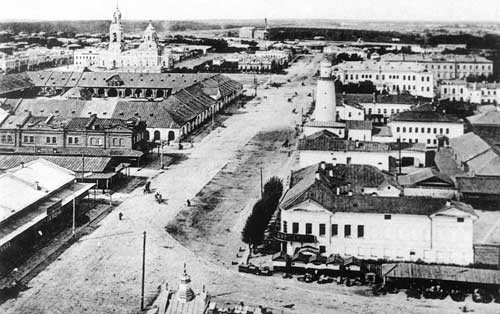 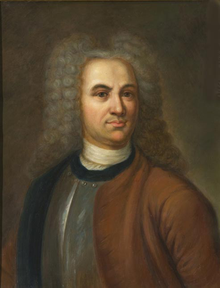 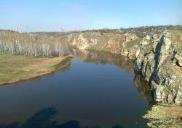 Екатеринбу́рг (с 1924 по 1991 — Свердло́вск)
[Speaker Notes: Фото река исеть]
Построен завод под руководством Георг Вильгельм де Геннина. 
Город назван в честь императрицы Екатерины I.
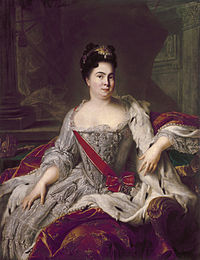 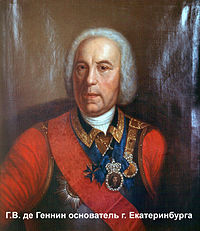 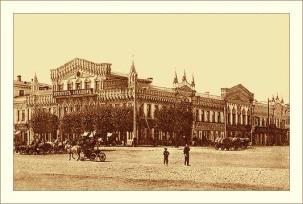 императрица Екатерины I
Екатеринбу́рг (с 1924 по 1991 — Свердло́вск)
[Speaker Notes: Фото Ека-га где много людей]
Екатеринбу́рг (с 1924 по 1991 — Свердло́вск)
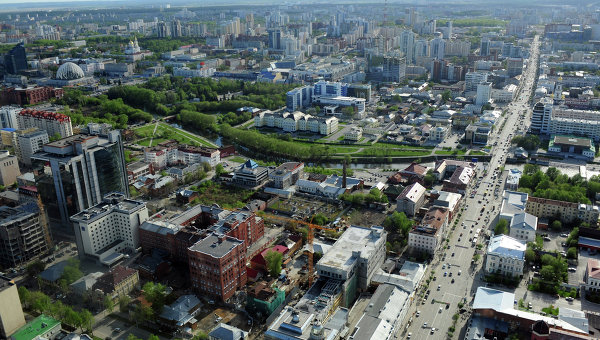 Екатеринбург – город России, административный центр Свердловской области и Уральского федерального округа. 
Он расположен на восточном склоне Среднего Урала, на границе Европы и Азии, по обоим берегам реки Исеть и является крупным промышленным, транспортным, культурным и научным центром. 
Местное время опережает московское на два часа.
[Speaker Notes: Фото Ека-га где много людей]
Екатеринбу́рг (с 1924 по 1991 — Свердло́вск)
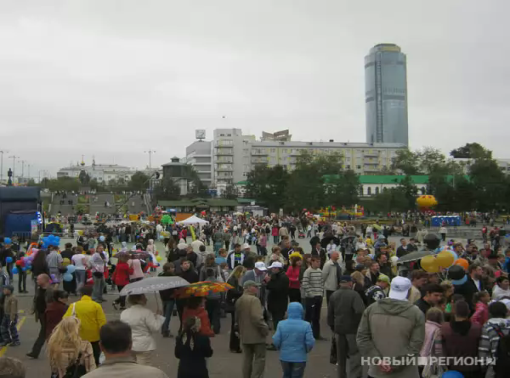 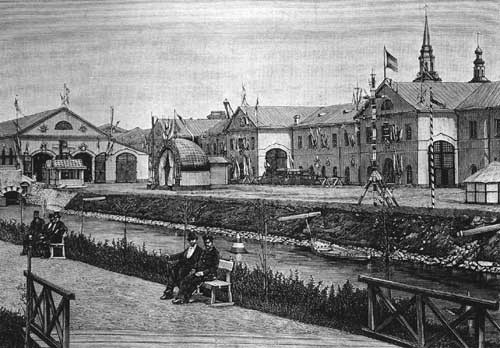 Сейчас  Екатеринбург четвёртый  по численности населения (после Москвы, Санкт-Петербурга и Новосибирска) город в России.
[Speaker Notes: Фото Ека-га где много людей]
Это герб   и   флаг  Екатеринбурга
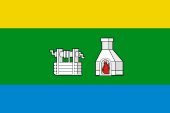 [Speaker Notes: Герб, флаг]
Климат
Екатеринбург находится в зоне умеренно-континентального климата с характерной резкой изменчивостью погодных условий, хорошо выраженными сезонами года. Уральские горы, несмотря на их незначительную высоту, преграждают путь массам воздуха, поступающим с запада, из европейской части России. В результате Средний Урал оказывается открытым для вторжения арктического холодного воздуха.
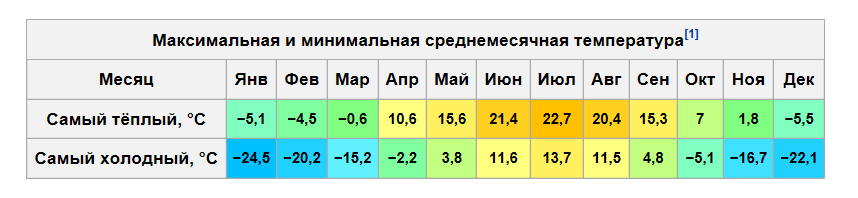 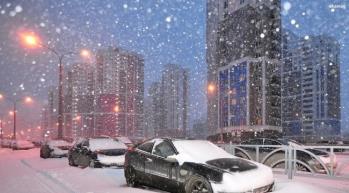 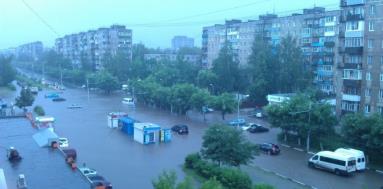 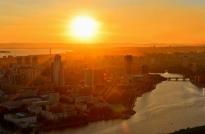 [Speaker Notes: Уральские горы]
Муниципальное образование город Екатеринбург делится на 7 административных районов:
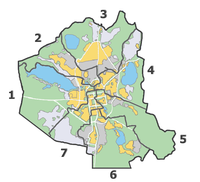 Верх-Исетский,
Железнодорожный,
Орджоникидзевский,
Кировский,
Октябрьский,
Чкаловский,
Ленинский/
Больше всего жителей проживает в Орджоникидзевском районе Екатеринбурга (около 300 тыс.). Примерно одинаковое население имеют Верх-Исетский, Кировский и Чкаловский районы (от 210 до 230 тычяч человек). Менее населенными районами города Екатеринбурга являются Ленинский (~160 тысяч) и Железнодорожный (~140 тысяч) районы.
Население
Екатеринбург занимает четвёртое место по численности населения среди городов России и является крупнейшим городом на Урале.
Екатеринбург — один из 15 городов-миллионеров России. Миллионный житель города родился 21 января 1967 года
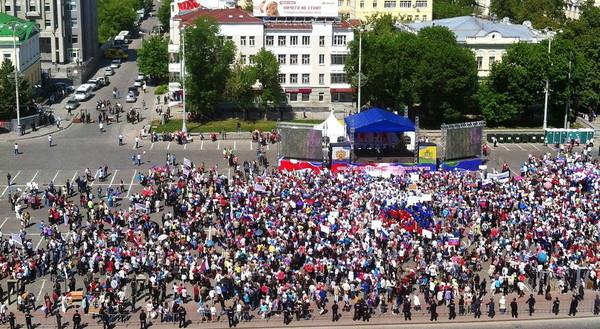 Интересные памятники Екатеринбурга
Кроме памятников знаменитым писателям, государственным деятелям и воинам, в городе есть множество скульптур, которые удивляют и заставляют невольно улыбнуться каждого прохожего.
Г. Екатеринбург 2015
Памятник Клавиатуре
Находится  на втором ярусе набережной реки Исеть, со стороны улицы Гоголя.
Памятник состоит из 86 клавиш, весом около 80 кг каждая (клавиша «пробел», весит пол тонны), сделанных из бетона. Общая площадь проекта 16×4 кв.м.
[Speaker Notes: Найти место или адрес]
Памятник сантехнику
Находится на улице Куйбышева
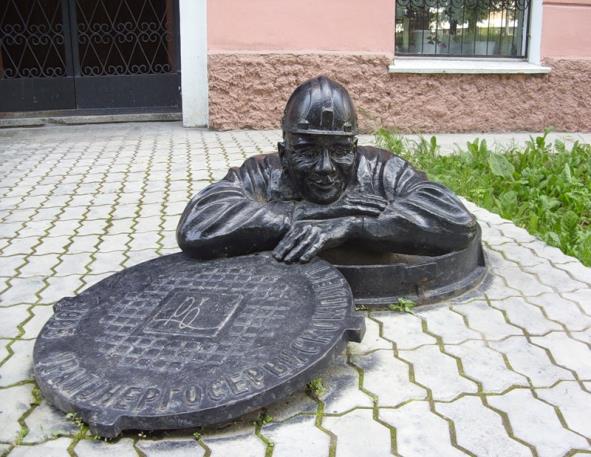 Памятник первому паровозу Черепановых
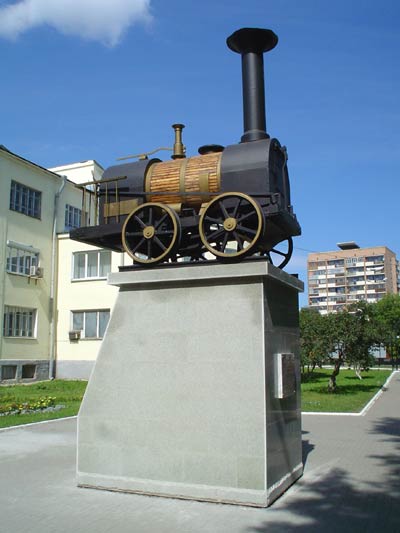 Находится недалеко от железнодорожного вокзала  на углу улиц Челюскинцев и Свердлова. 
Установлен  13 октября 1978 года в день празднования векового юбилея Свердловской железной дороги
Во время установки макета под постамент была заложена капсула времени, которую можно будет вскрыть лишь в 2028 году.
[Speaker Notes: Место где находится]
В Екатеринбурге открыт памятник футболистам
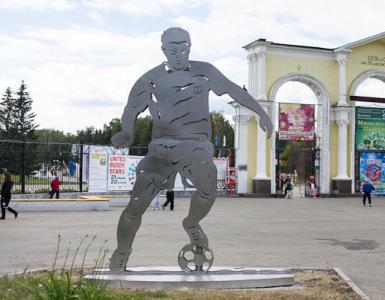 Памятник футболистам находится недалеко от главного входа в ЦПКиО им. Маяковского
Посвящен будущему Чемпионату мира по футболу 2018 года
памятник человеку невидимке
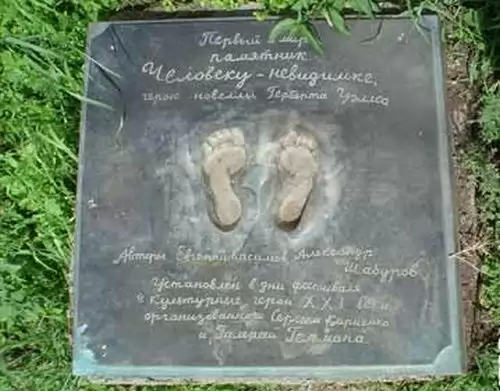 Слева от библиотеки им. Белинского,  по  улице Белинского 15
Памятник группе "The Beatles"
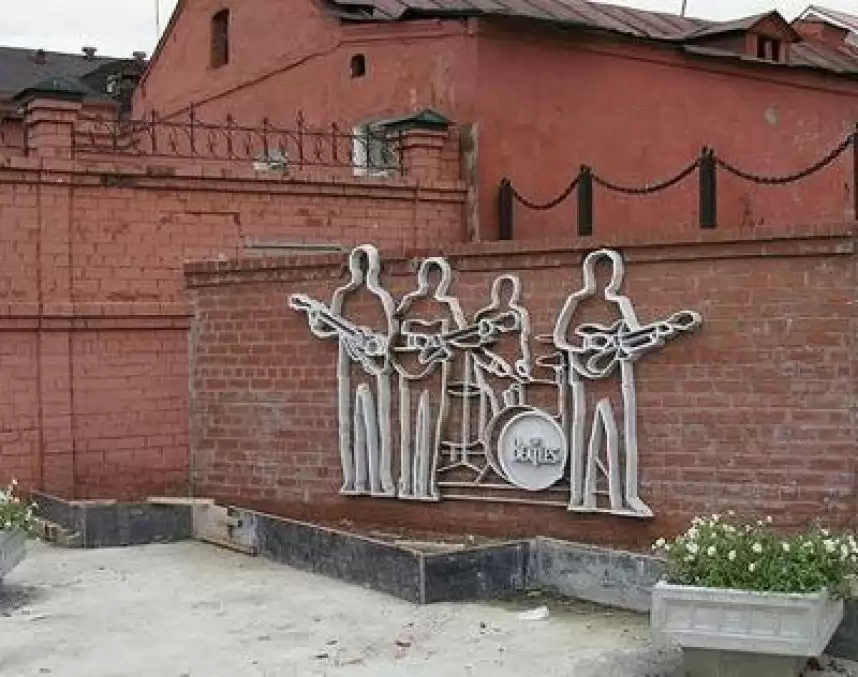 Памятники на улице Вайнера
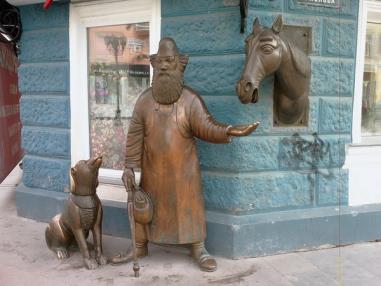 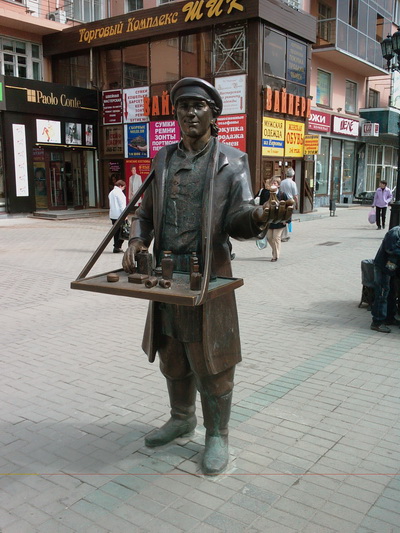 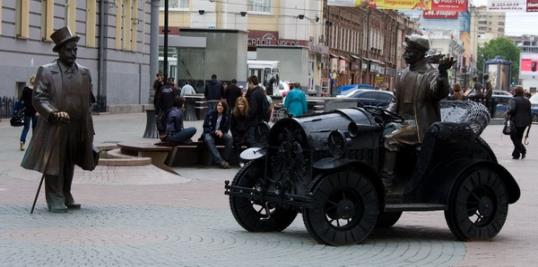 Памятник Любопытству
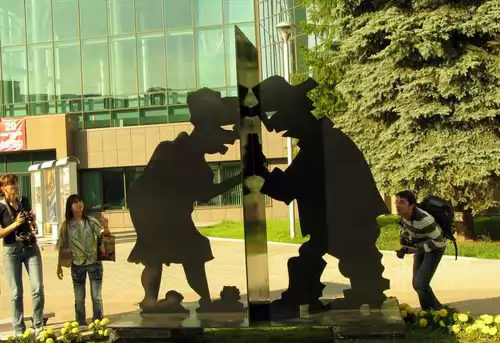 Адрес: Студенческая ул., 3.
Как проехать: Трамваи: 4, 16, 18, 20 Троллейбусы: 6, 7, 18, 19, 20.
Пешая экскурсия по Екатеринбургу
Красная Линия Екатеринбурга
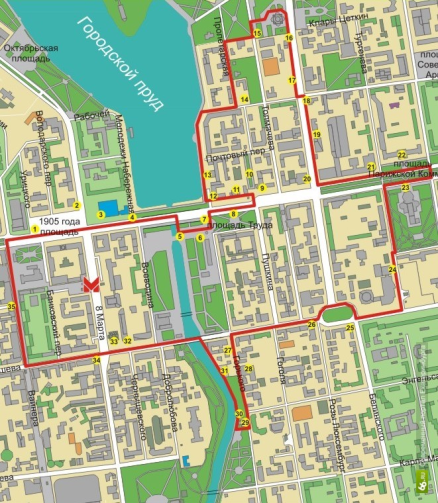 Когда я работала над проектом, я узнала что, красная линия в центральной части Екатеринбурга - это туристический маршрут, проложенный по центру Екатеринбурга. Длина маршрута около шести с половиной километров, стартует он от памятника Ленину на площади 1905 года
Пешая экскурсия по Екатеринбургу
Красная Линия Екатеринбурга
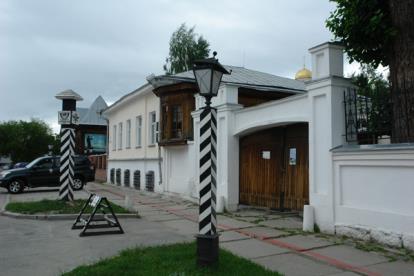 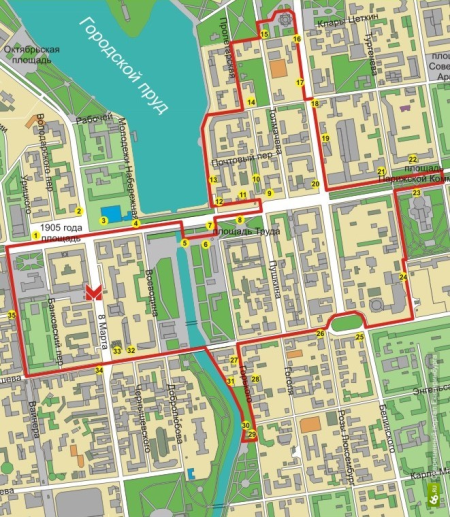 На «Красной Линии» представлено самое старое сооружение города и самая нулевая его точка, самая первая гимназия и самый первый театр, самые легендарные особняки и самые интересные музеи, самые креативные памятники и самые оживлённые улицы. Город раскрывается, как книга
Пешая экскурсия по Екатеринбургу
Красная Линия Екатеринбурга
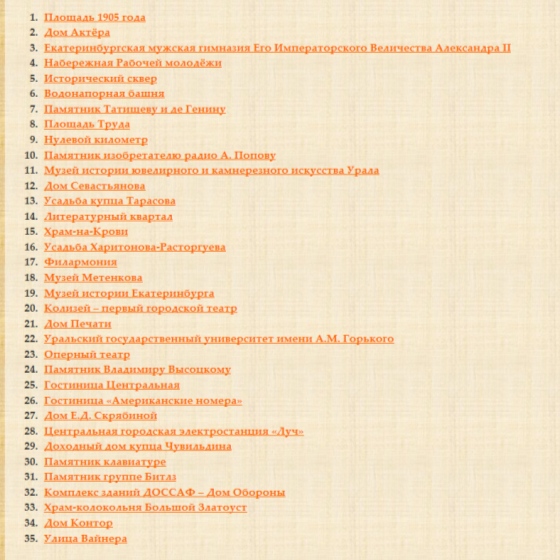 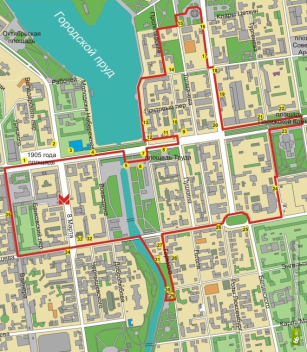 Работая над проектом я поняла, что очень трудно рассказать кратко о таком большом городе, как Екатеринбург.

Создавая этот проект я узнала много нового и интересного;
Я думаю, что моим друзьям это будет интересно узнать
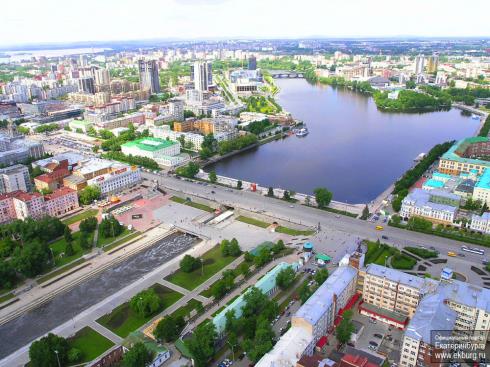 Используемые ресурсы:
http://amnesia.pavelbers.com/Skazki%20Urala%2012.htm
https://ru.wikipedia.org/wiki/
http://www.personalguide.ru/towns/1/
http://fratria.ru/ontour/russia/ekaterinburg/